Magnetic Field of a Toroid
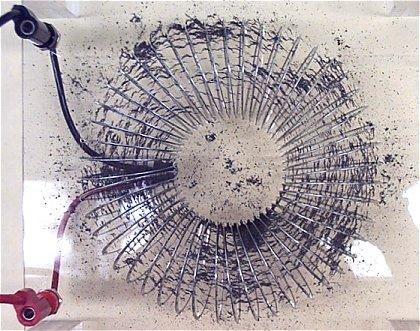 1
Magnetic Flux Density
Electric flux density and Electric field intensity are related by D=ε0 E
in free space.
Similarly,	the	magnetic	flux	density	B	is	related	to	the	magnetic
field intensity H by:
B   H
0
Where μ0 is known as the permeability of free space.
0  4 10	H/m
7
The magnetic flux through a surface is given by
=B dS
S
Where Ψ is in webers (Wb), B is in (Wb/m2) or teslas (T).
2
Magnetic Flux Lines
Magnetic flux line is a path to which B is tangential at every point on  the line.
Each flux line is closed and has no beginning or end.
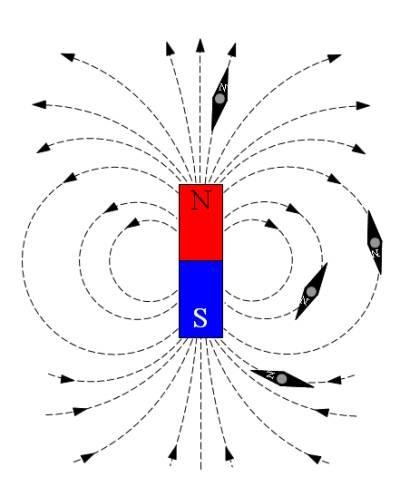 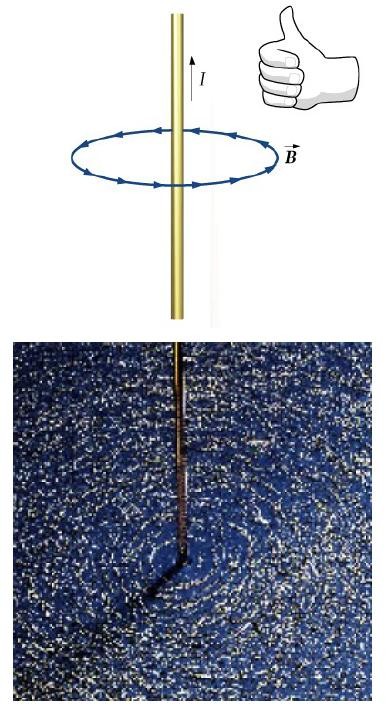 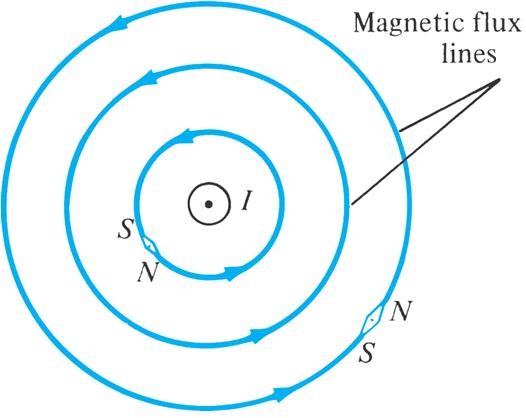 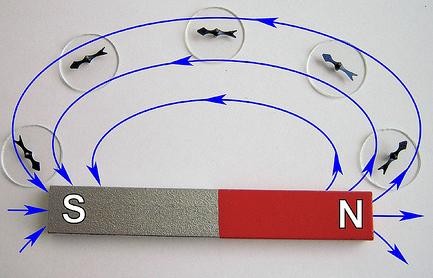 3
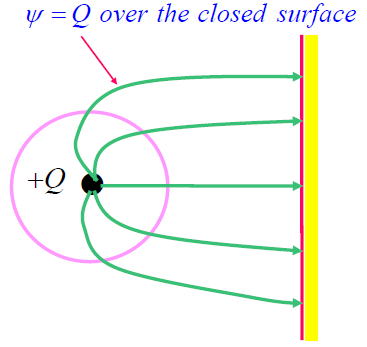 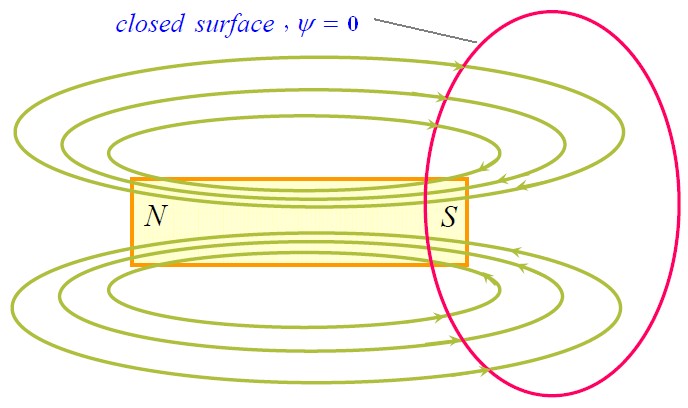 In an electrostatic field the flux  crossing a closed surface is the  same as the charge enclosed.
   D dS  Q
S
So it is possible to have an  isolated electric charge and the  flux lines produced by it need  not be closed.
Unlike electric flux lines, magnetic flux  lines always close upon themselves.
This is because it is not possible to have
isolated	magnetic	poles	(or	magnetic  charges).
   B dS  0
S
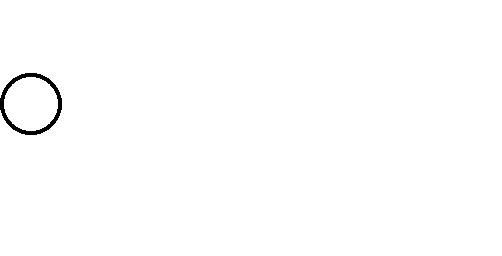 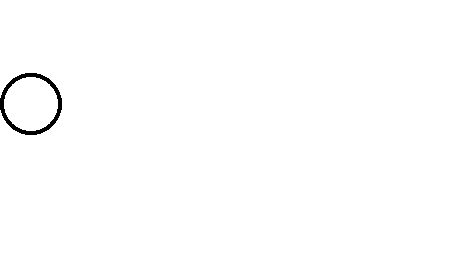 4
It is not possible to isolate the north and south poles of a magnet.
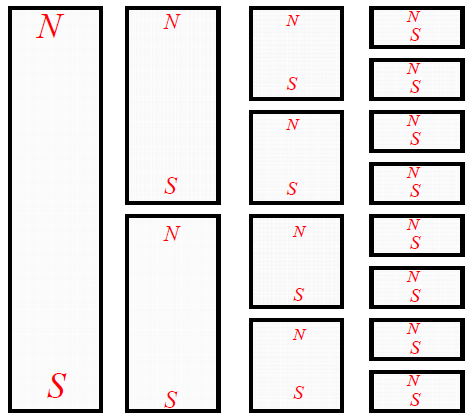 42
Broken Magnet
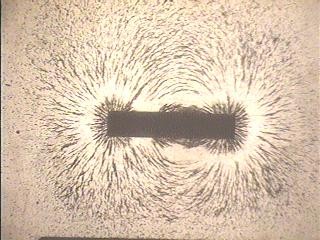 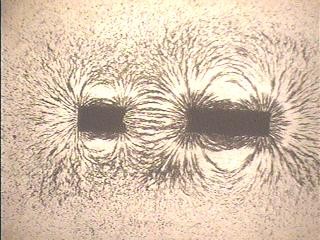 6
Gauss’s Law for magnetostatic fields
The total flux through a closed surface in a magnetic field is zero.
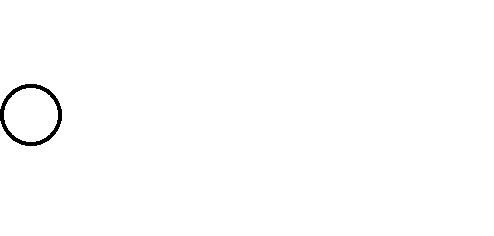  B dS  0
Applying divergence theorem,
 B dS   B dv 0
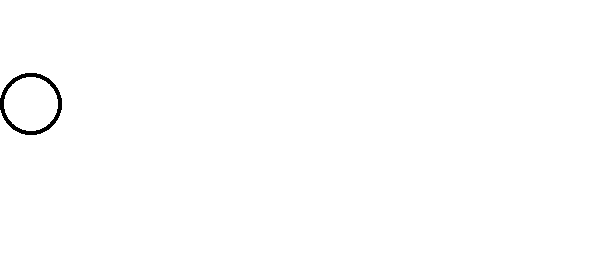 S	v
Or
 B  0
This is the Maxwell’s fourth equation. It states that	magnetostatic  fields have no sources or sinks.
7
Maxwell’s Equations for Static Fields
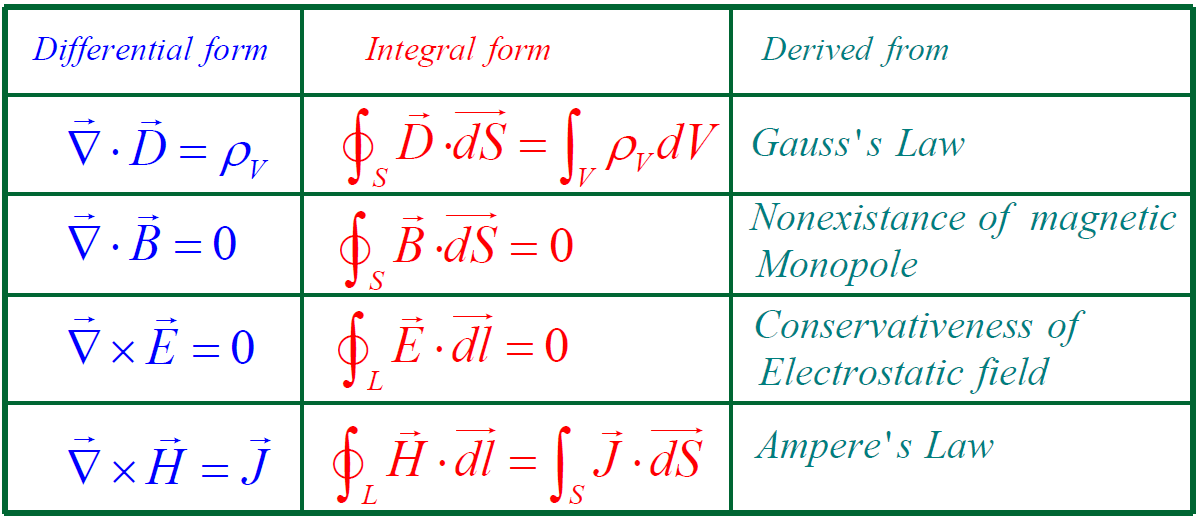 8
Magnetic Scalar and Vector Potentials
*In electrostatics electric field intensity and potential are related by:
E  V
*Similar to this we can relate magnetic field intensity with two  magnetic potentials:
Magnetic scalar potential (Vm)
Magnetic vector potential (A)

*Magnetic scalar potential Vm is related to H by the relation:
if J=0
H  Vm
J=  H=  (Vm )  0	(since for any scalar,   (V )  0)
so the magnetic scalar potential Vm is only defined in the region where J=0.
V	satisfies Laplace's equation	2V	 0	(J=0)
m	m
9
Magnetic Vector Potential
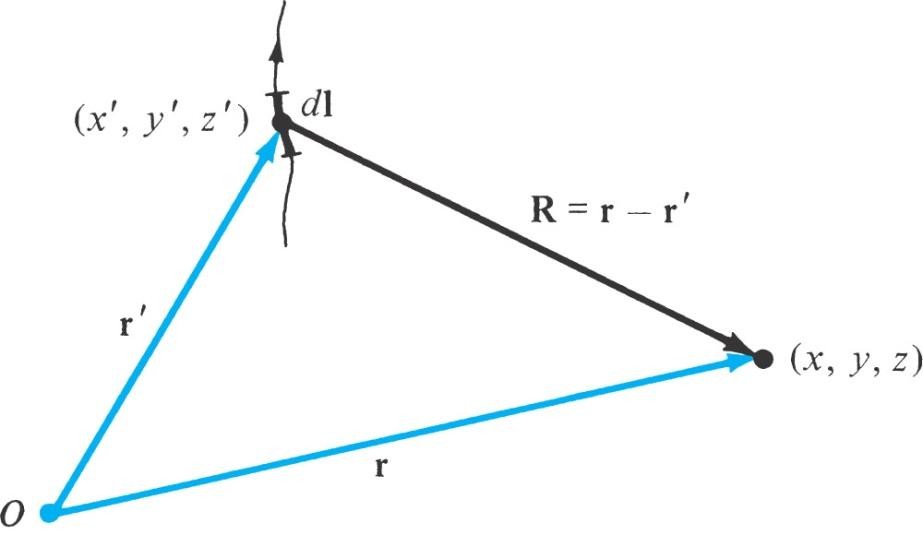 Magnetic flux from vector potential
The magnetic fluc through a given area can be found from
=B dS
S
Applying Stoke's theorem, we obtain,
=B dS   (  A)  dS   A  dl
S	S	L
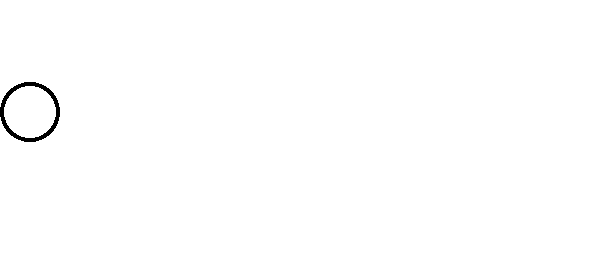 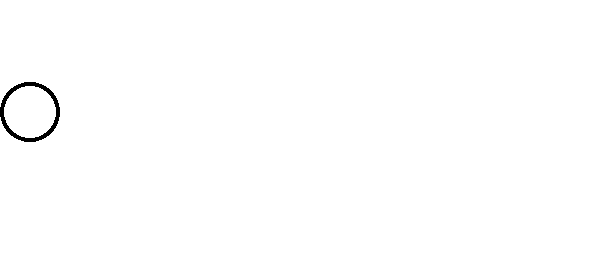    A  dl
L
11
Example 7.7
Given the magnetic vector potential A=-ρ2/4 az Wb/m, calculate the  total magnetic flux crossing the surface Ф=π/2, 1≤ρ≤2 m, 0≤z≤5 m.
Example 7.7 Solution

Method 1
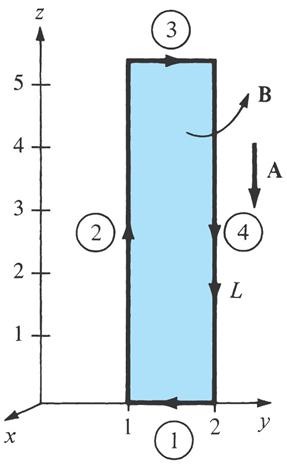 B   A=  Az a	  a	,
dS=d dz a
	


2
Hence,
1
4
2
5	2
1
15
 2
  B dS=
  3.75 Wb
	 d dz 
(5) 
4
2 z 0  1
1
12
Example 7.7 Solution Continued
A=-ρ2/4 az
Method 2
   A  dl=1  2   3   4
L
where L is the path bounding surface S.
Since A has only z-component,
1  0  3
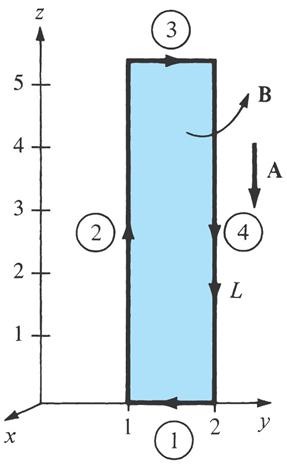 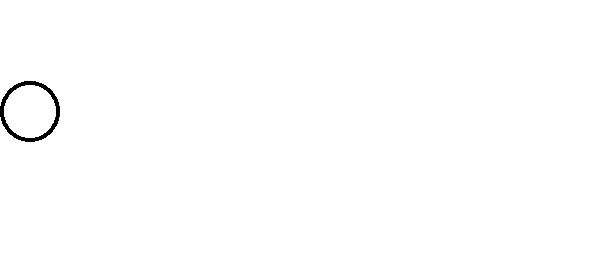 1 	
5	0
2
1


  2   4   
dz  (2)2	dz
4

5	
0
  1 (1 4)(5)  15  3.75 Wb
4	4
13